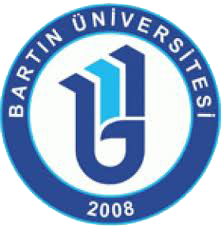 T.C.
          BARTIN ÜNİVERSİTESİ
MÜHENDİSLİK, MİMARLIK VE TASARIM FAKÜLTESİ
     İŞYERİ EĞİTİMİ DOSYASI
ÖĞRENCİNİN
Adı Soyadı	: ……………………………………………..
Fakülte No	: ……………………………………………..
Bölümü	: ……………………………………………..
Staj Yeri	: ……………………………………………..
Staj Tarihi	: …./…./202.. -   …./.…/202..
Bartın Üniversitesi Mühendislik Fakültesi Staj Dosyası